Passend onderwijs ontwerpen in drie groepen
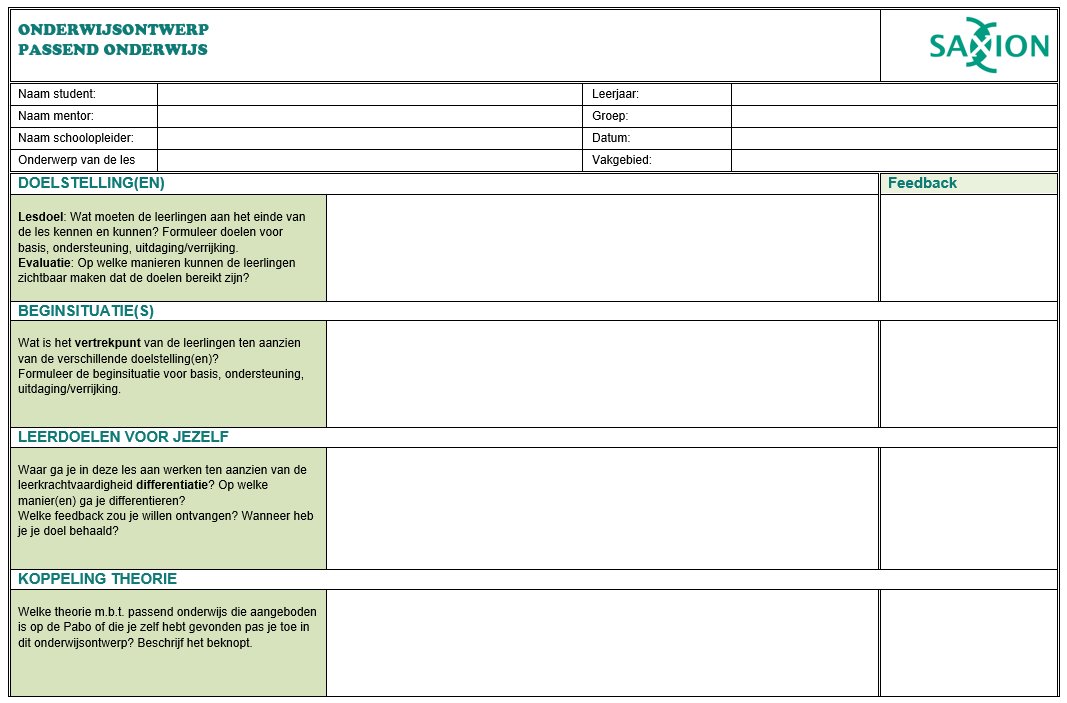 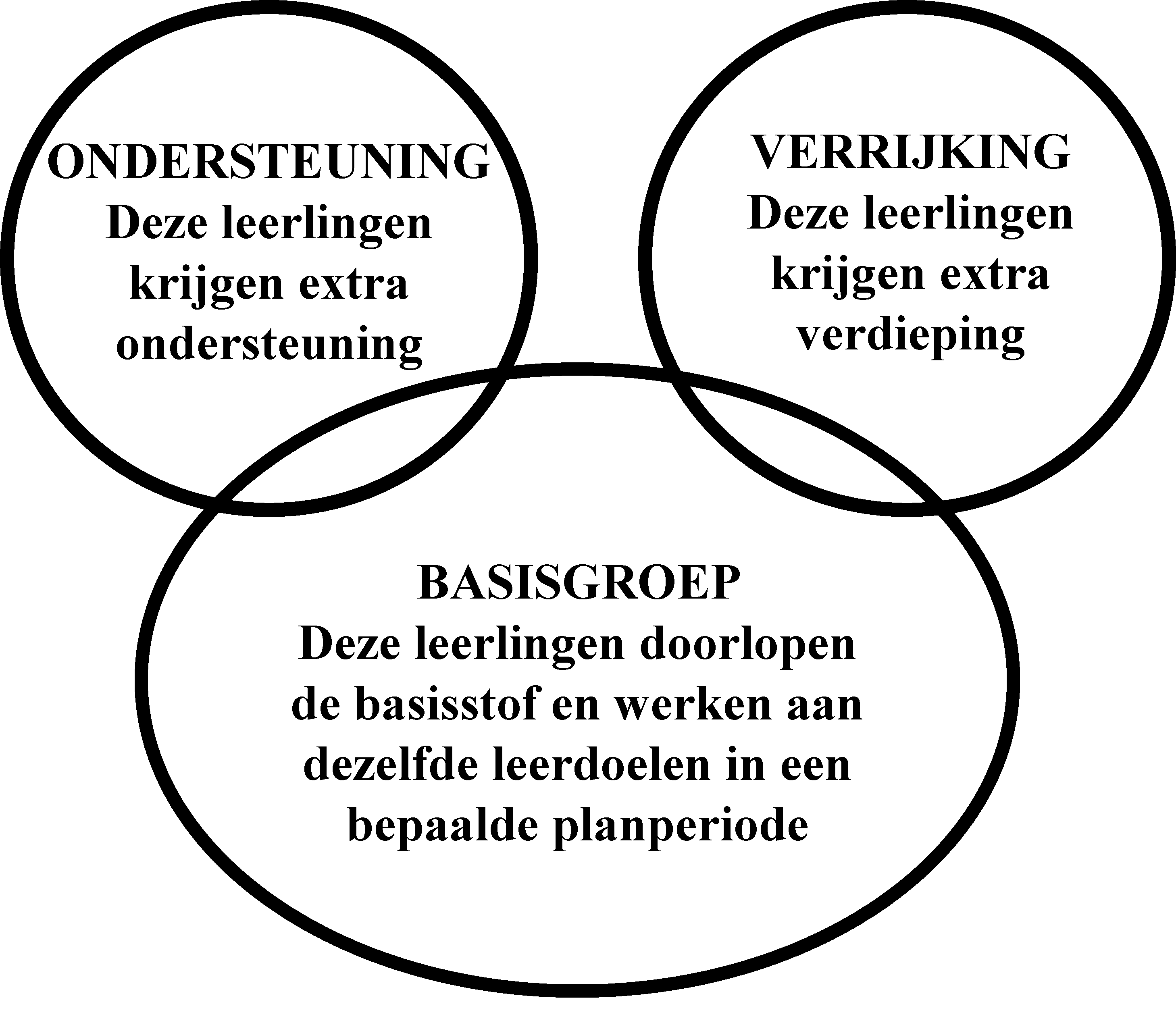 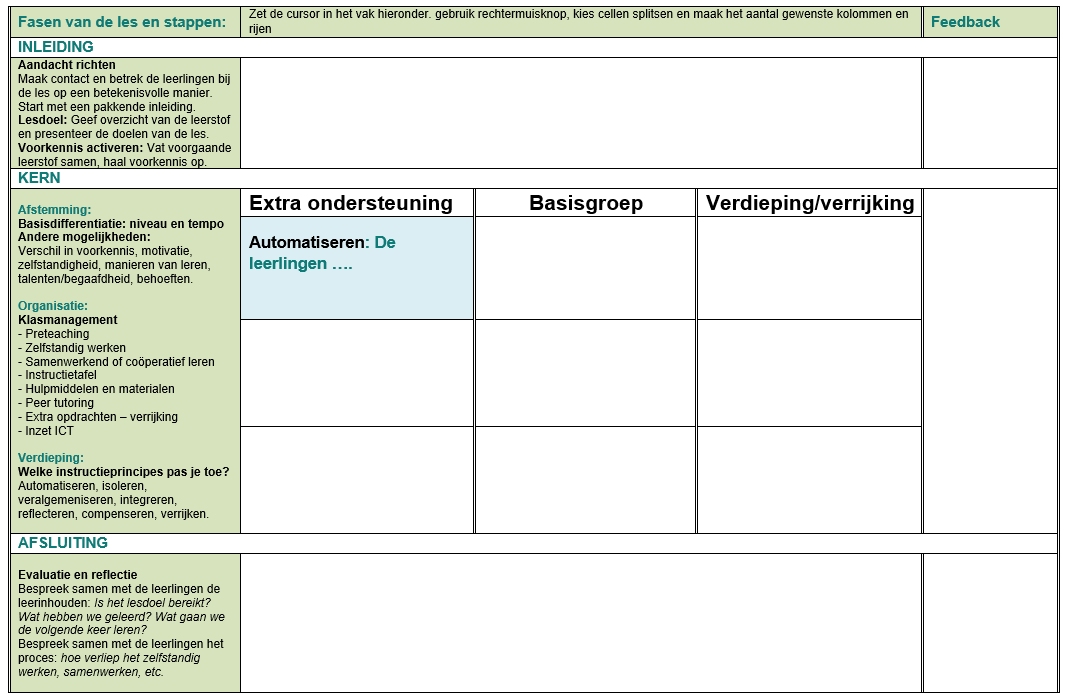 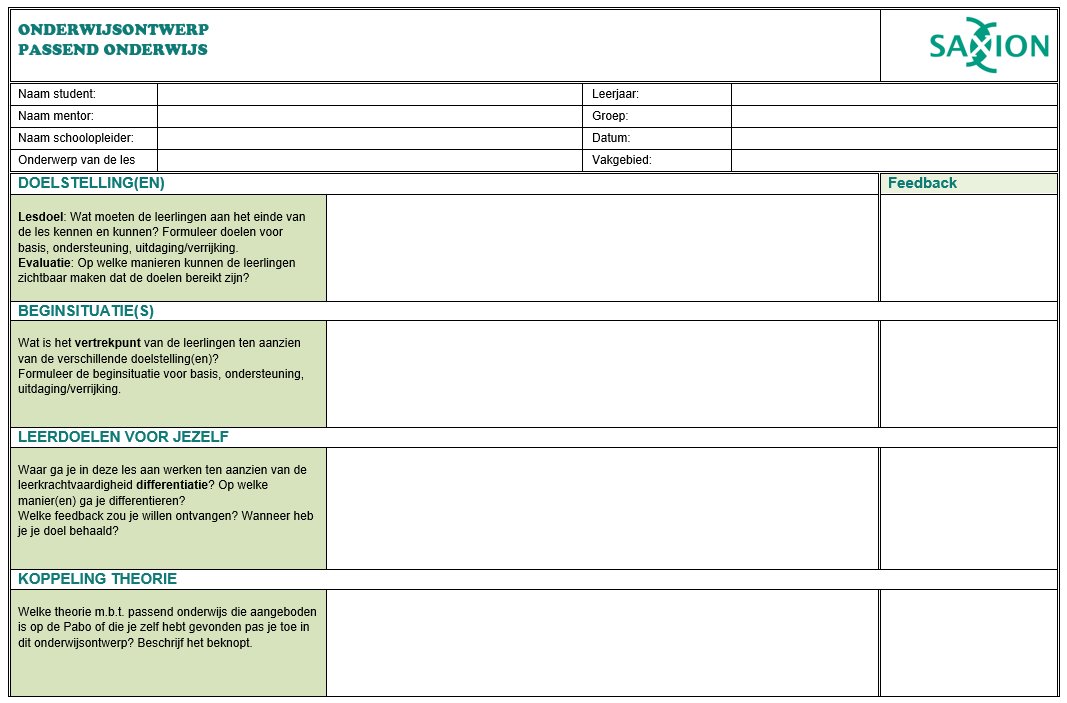 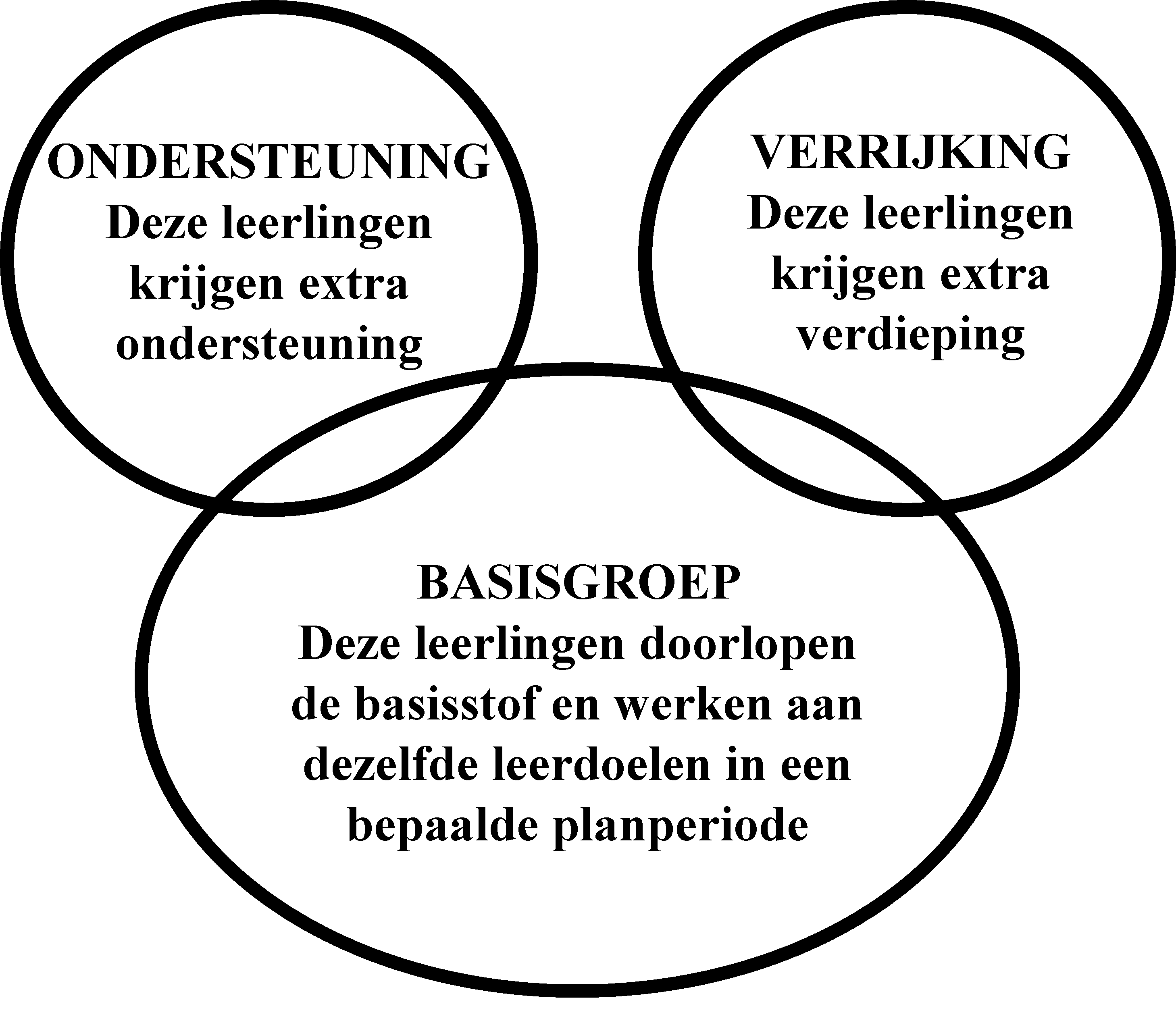 Doelstellingen

Formuleer doelen voor de verschillende groepen in je ontwerp: basisgroep, extra ondersteuningsgroep en verrijkingsgroep.
Passend onderwijs ontwerpenin drie groepen
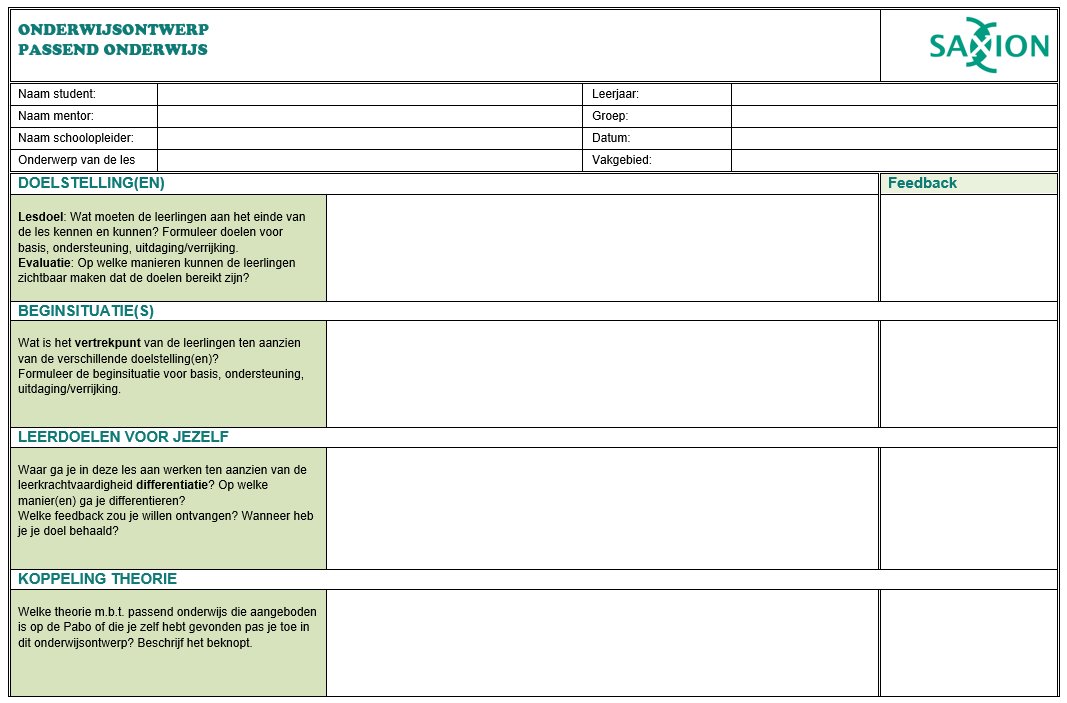 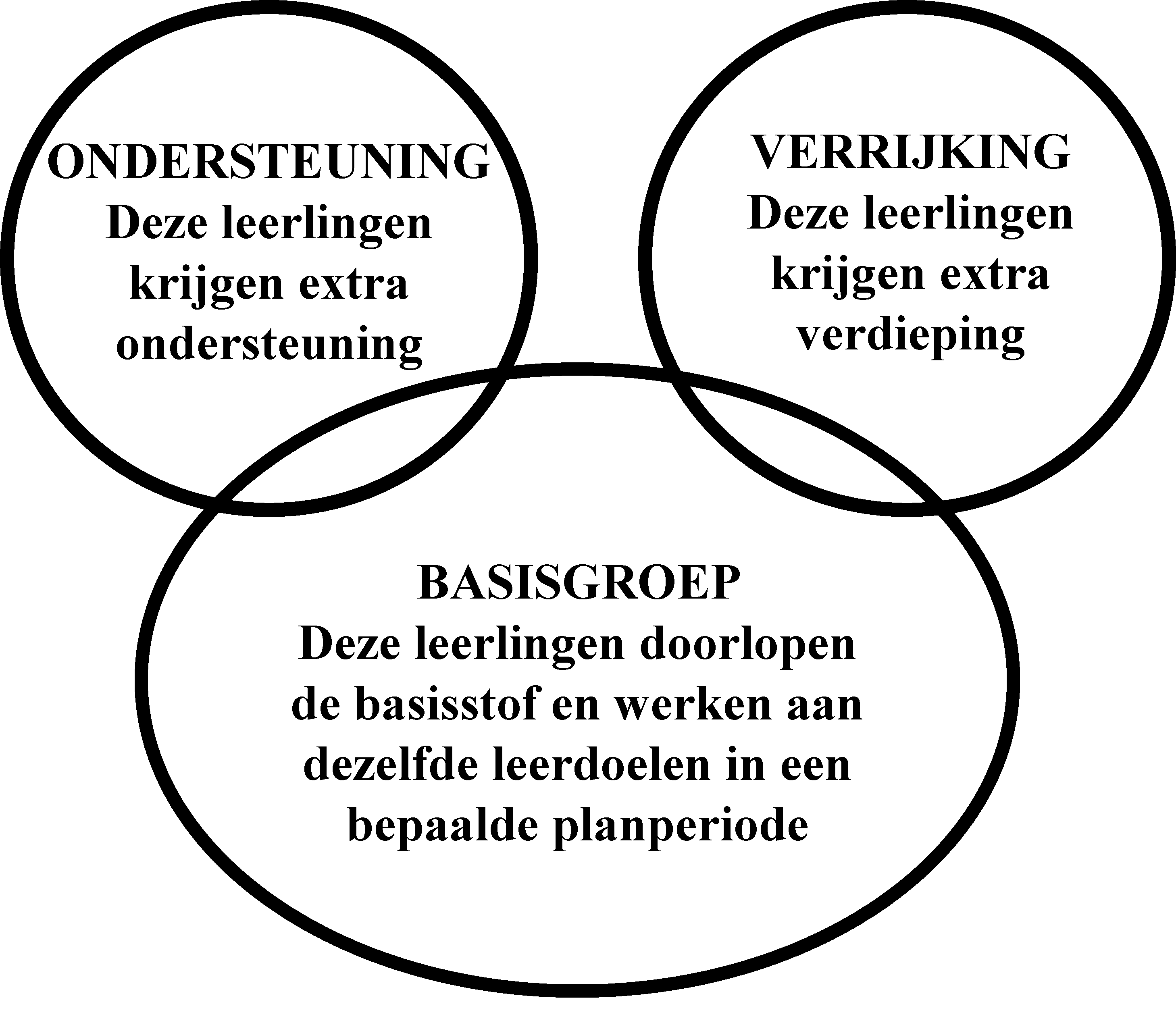 Passend onderwijs ontwerpenin drie groepen
Beginsituatie

Omschrijf de beginsituatie van de drie groepen in je ontwerp m.b.t. de leerstof.
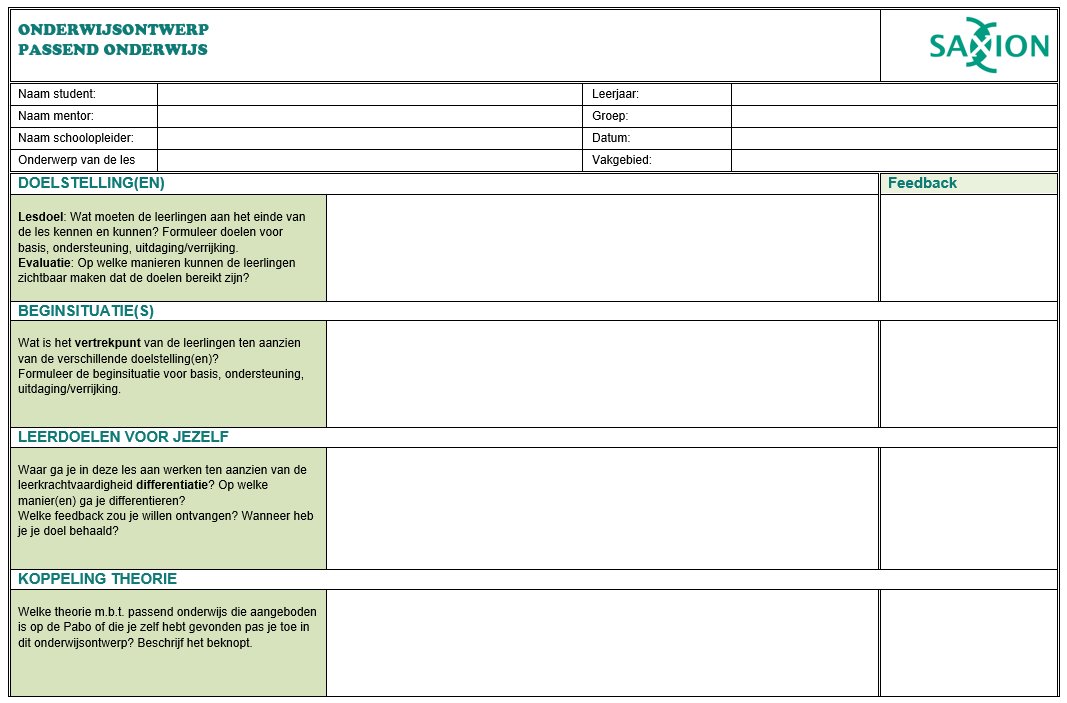 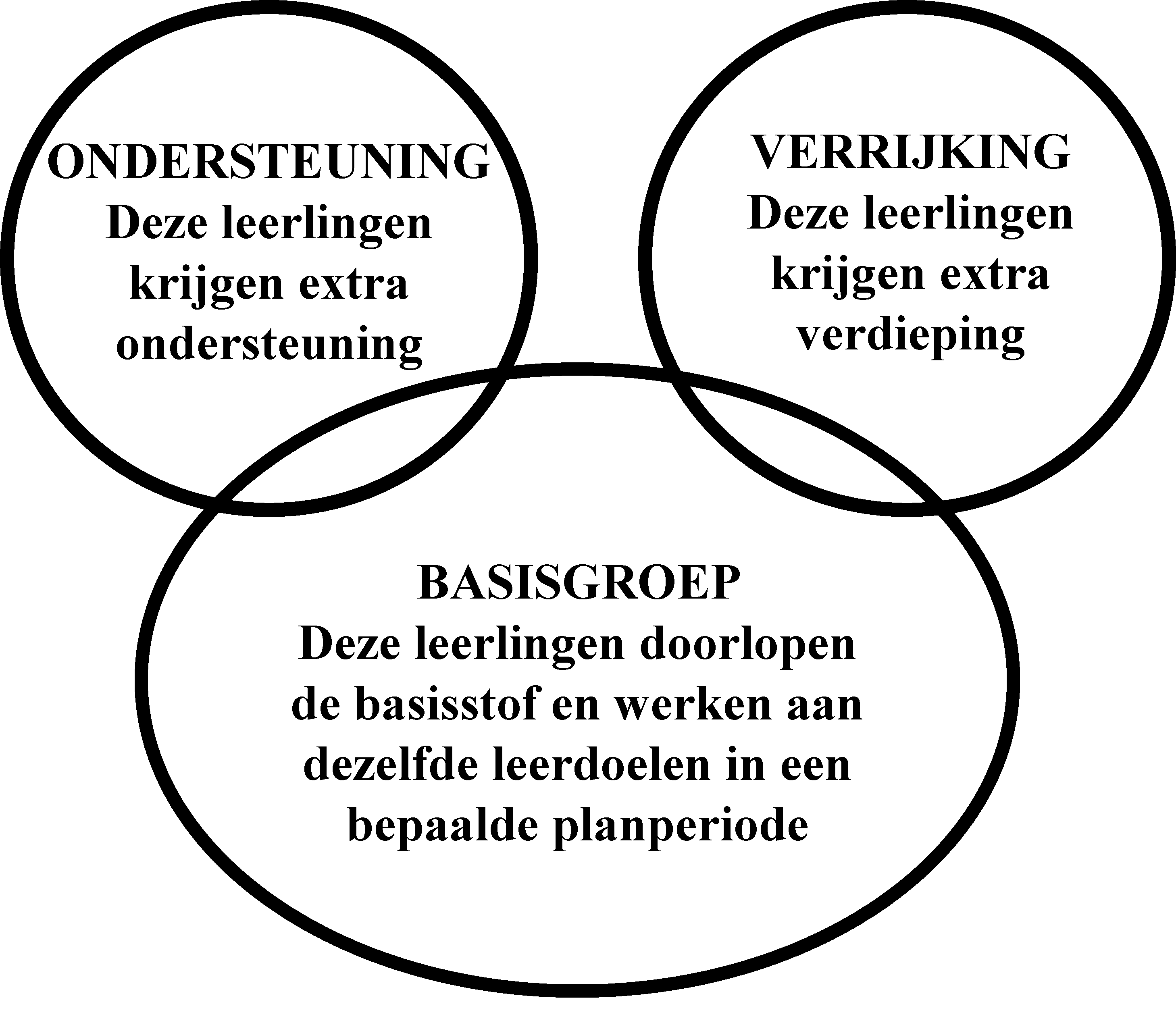 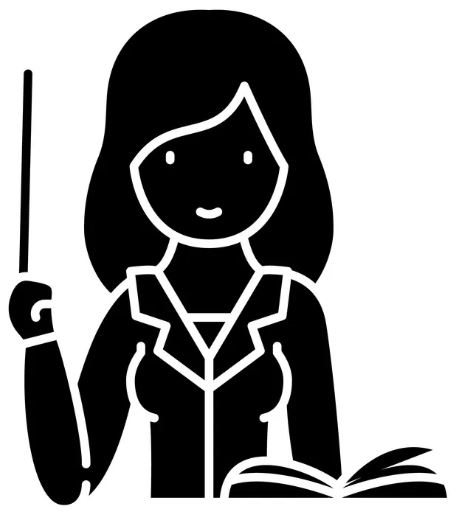 Passend onderwijs ontwerpenin drie groepen
Beschrijf welk aspect van differentieren je 
doelbewust gaat oefenen in deze les.
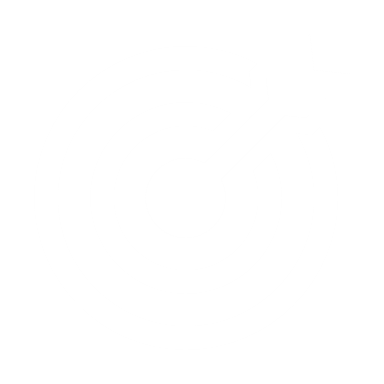 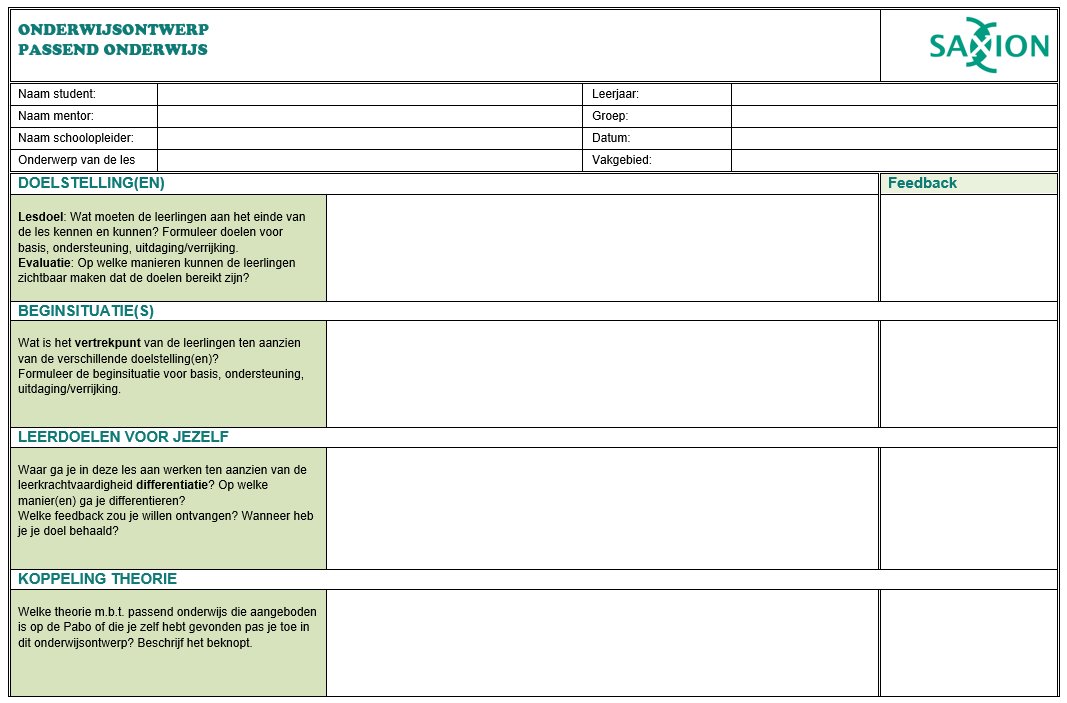 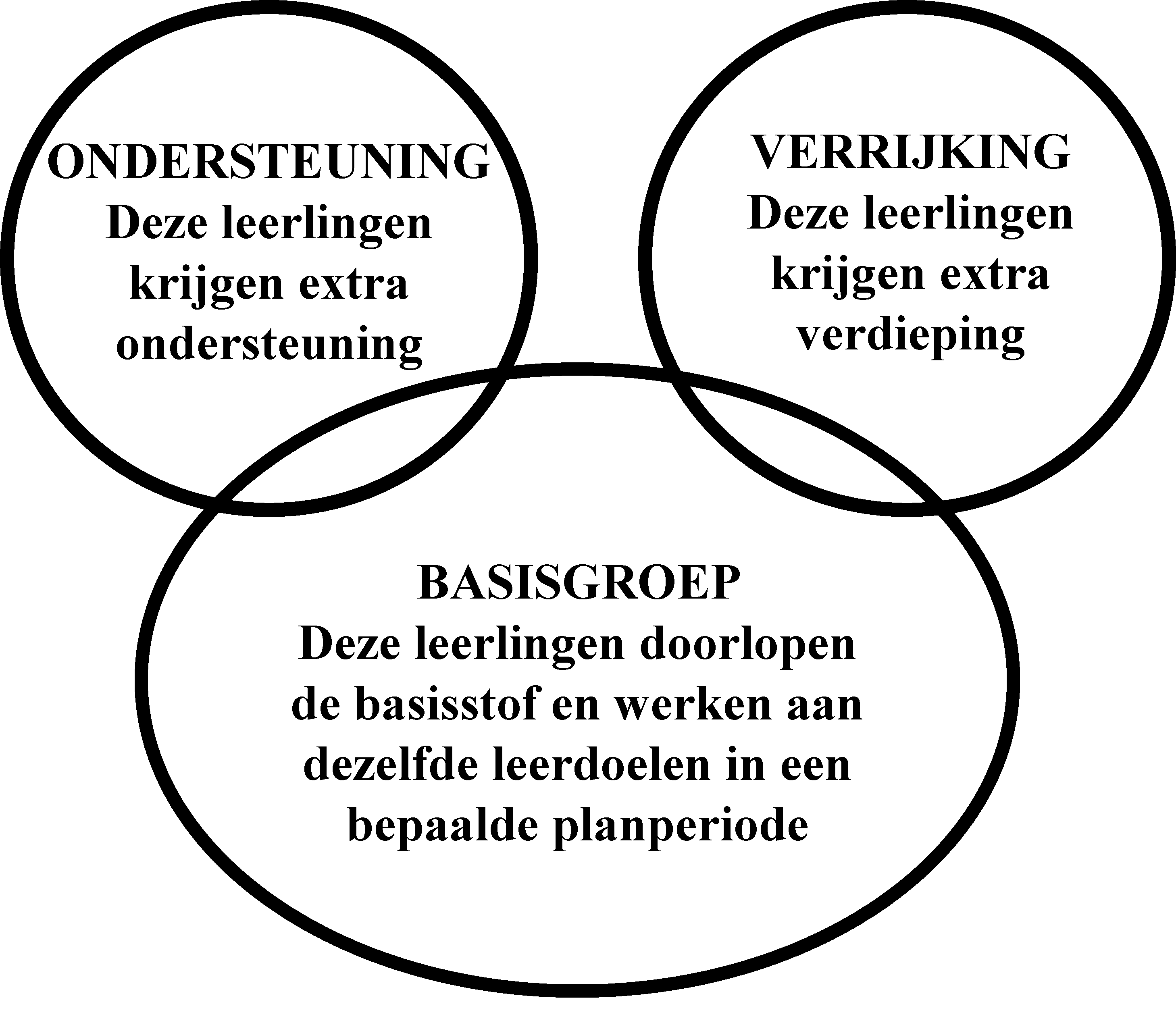 Differentieren – vaardigheden om te oefenen:
Passende instructie
Organisatie en begeleiden van subgroepen
Werken aan de instructietafel
Overzicht houden
Inzet van hulpmiddelen en materialen en ict
Begeleiden van zelfstandig leren
Begeleiden van samenwerkend leren
Preteaching
Reflecteren met leerlingen
…
Passend onderwijs ontwerpenin drie groepen
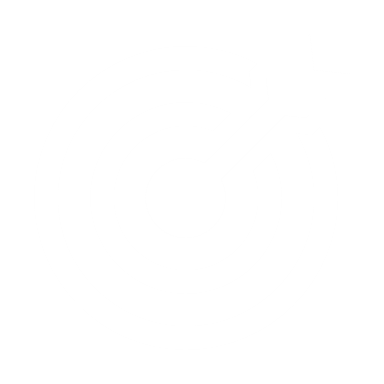 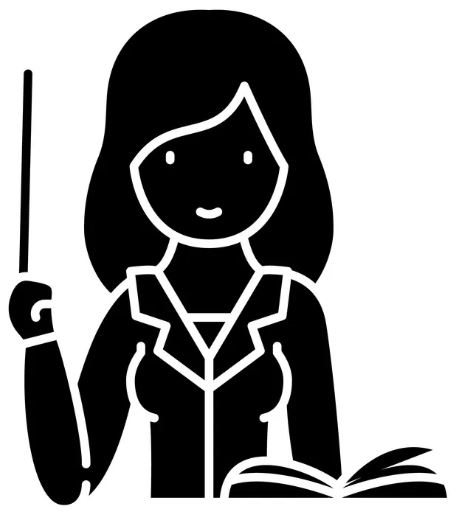 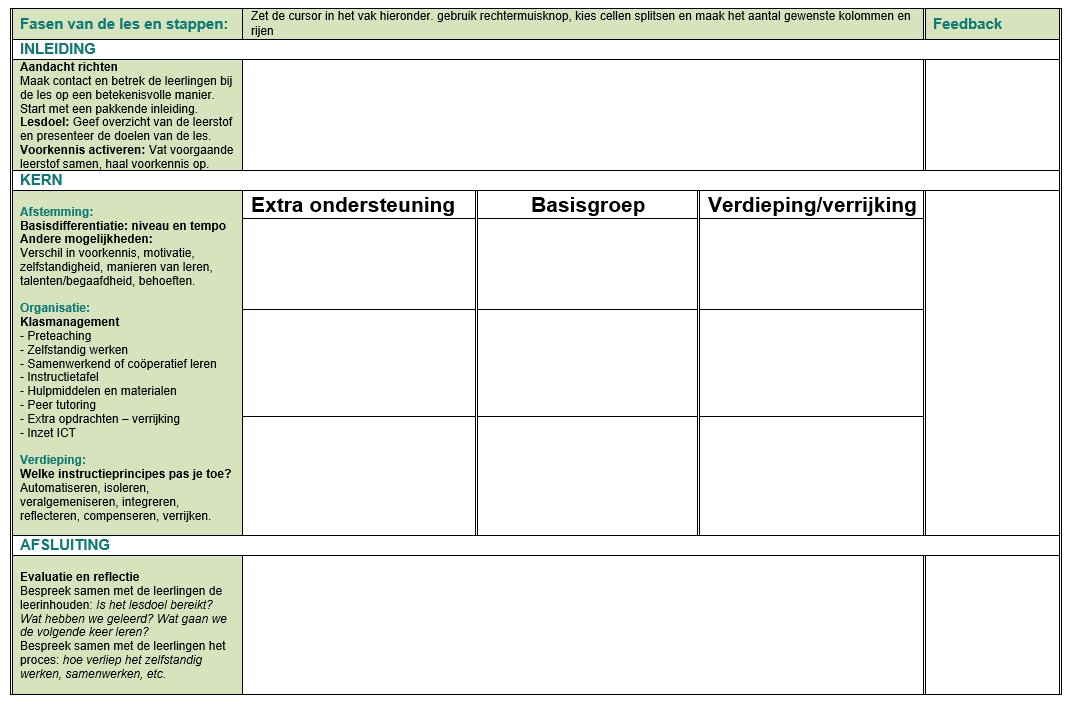 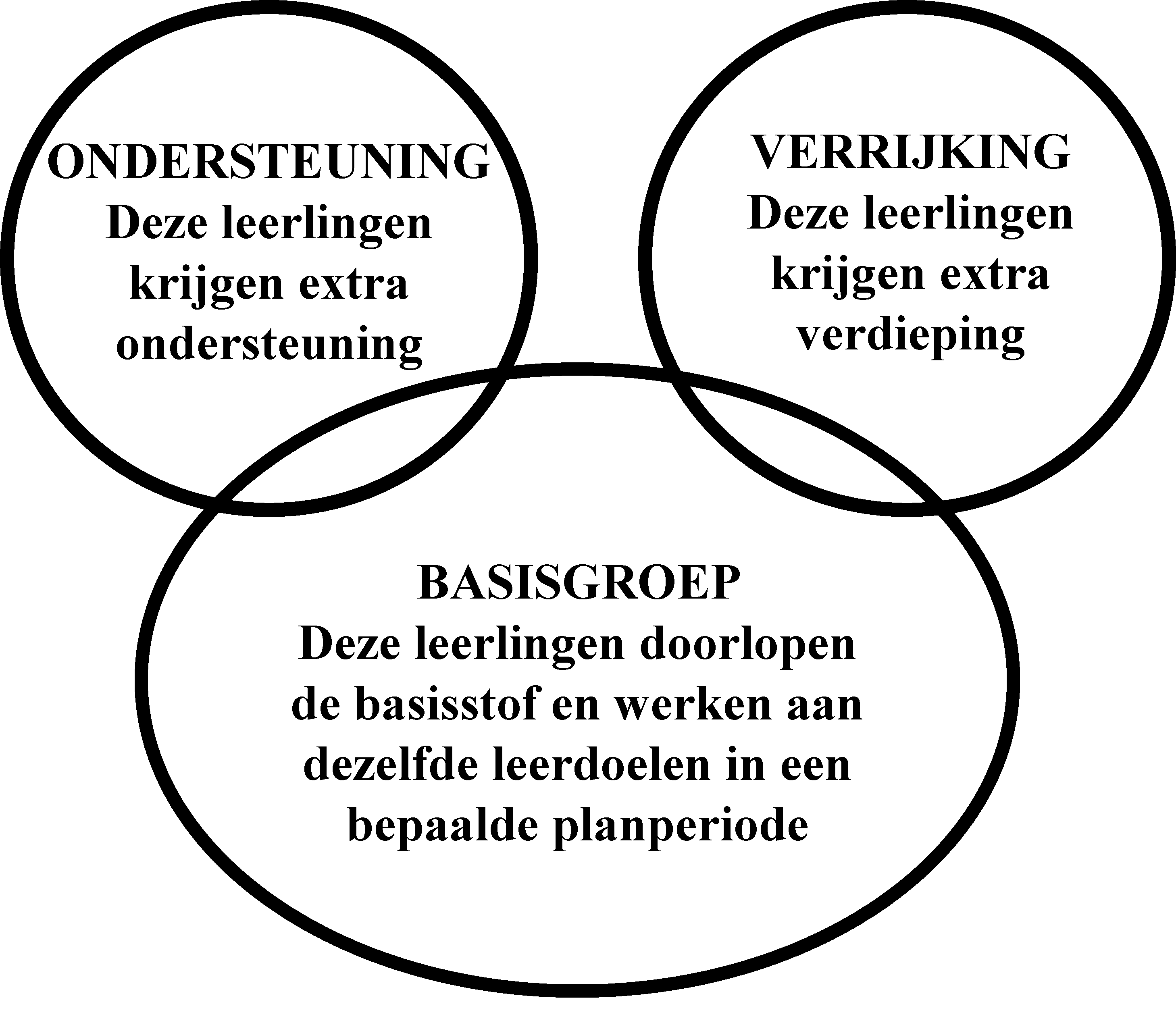 Passend onderwijs ontwerpenin drie groepen
In deze kolommen beschrijf je leerinhouden en leeractiviteiten voor de verschillende groepen in je les
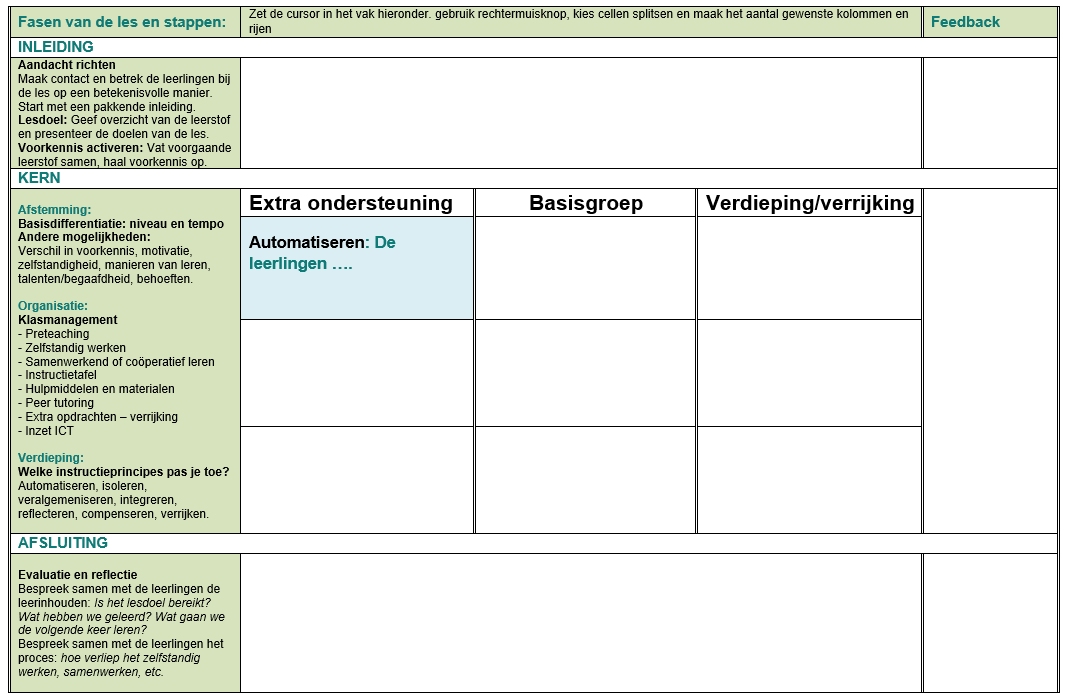 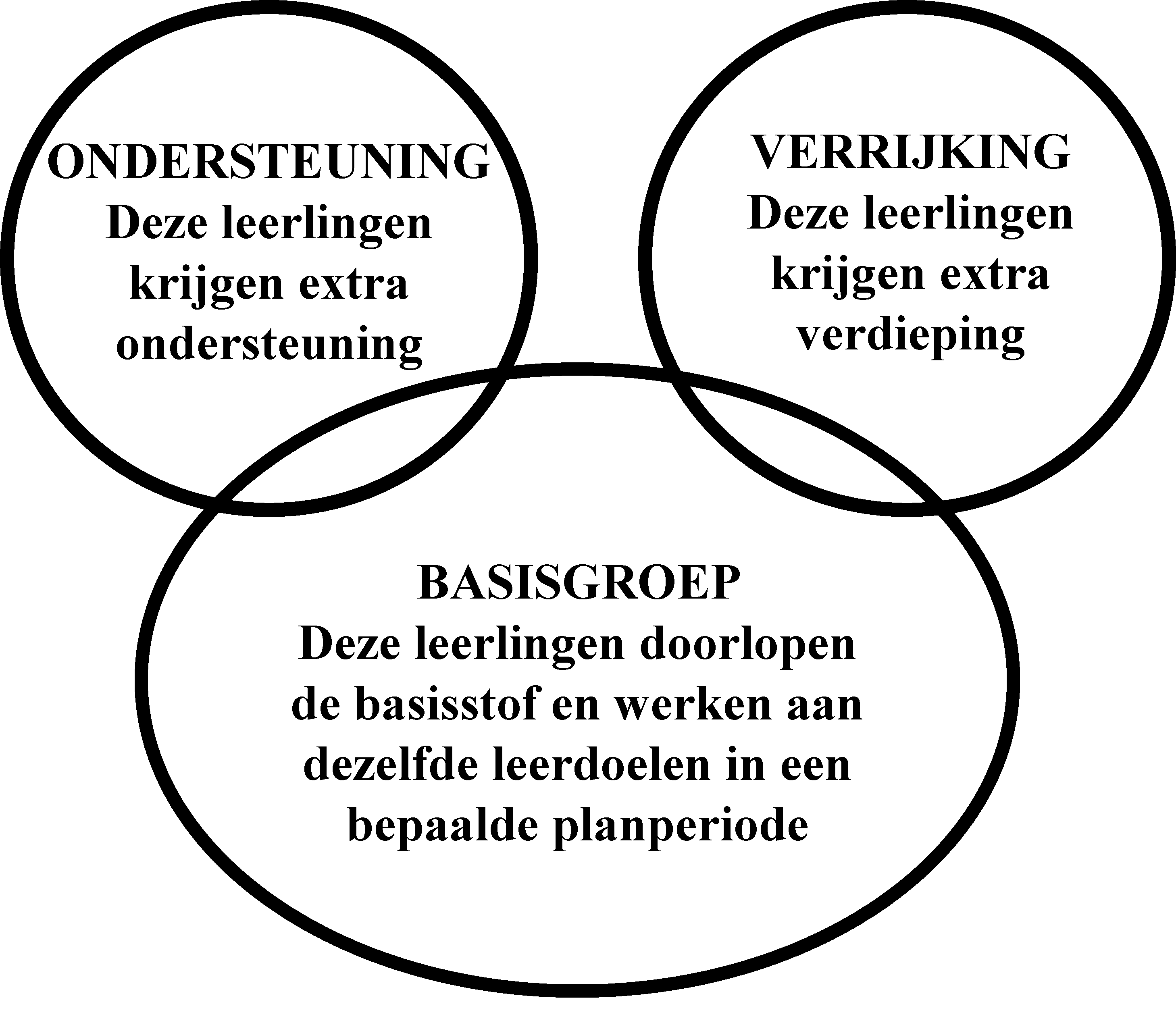 Passend onderwijs ontwerpenin drie groepen
Door middel van tekst en kleur werk je de instructie-momenten in je les uit.
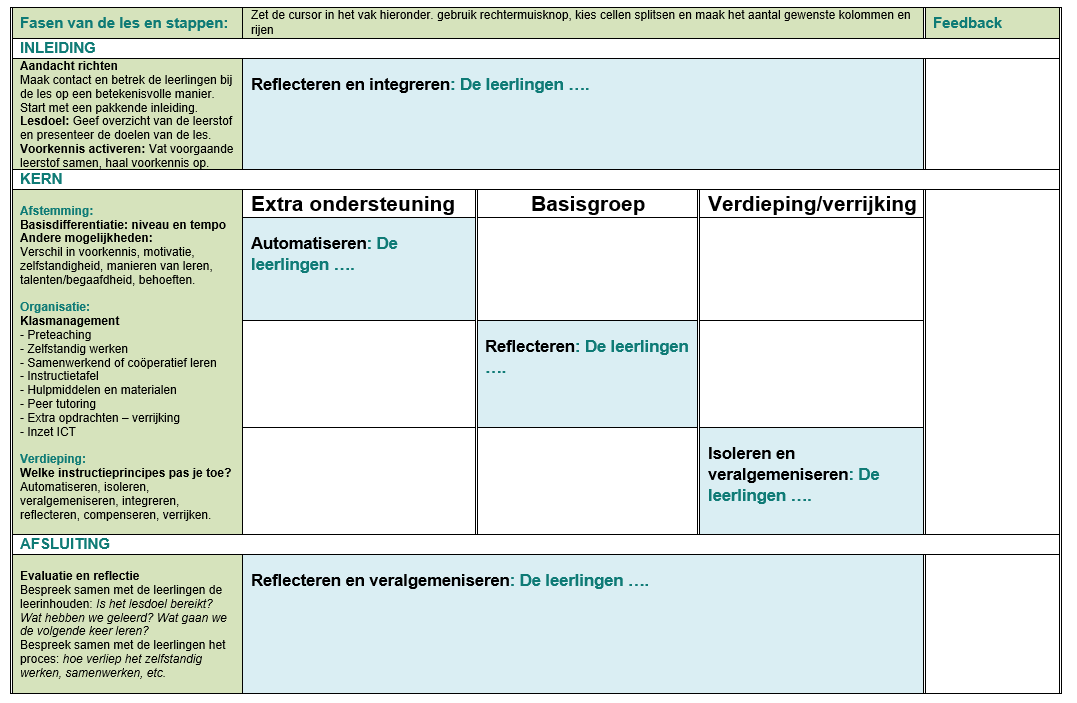 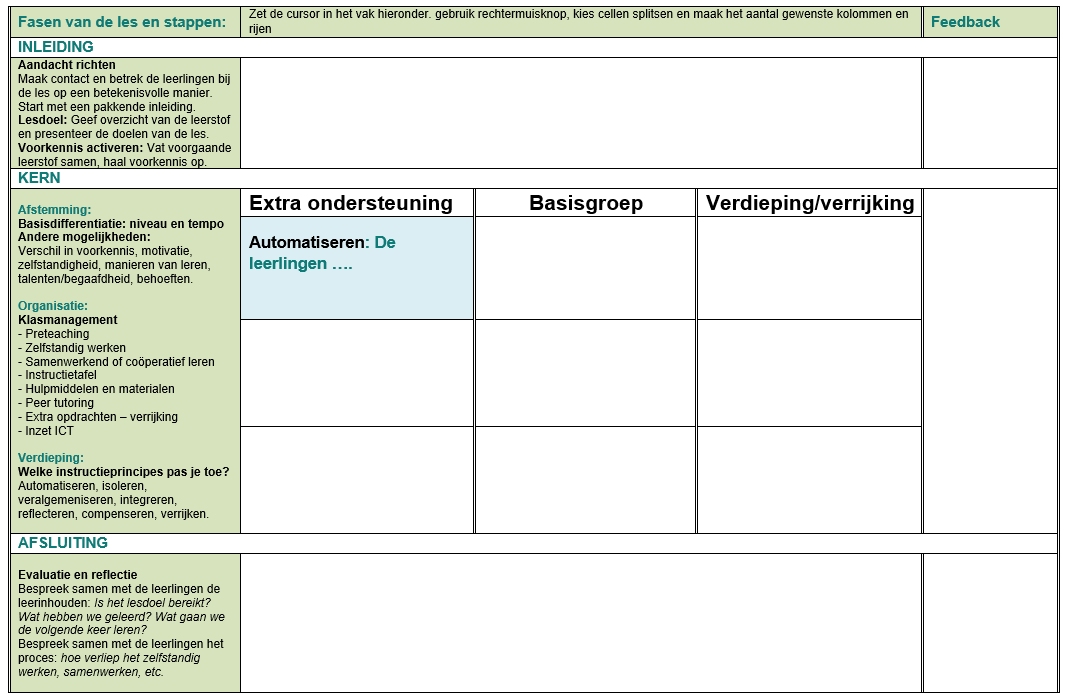 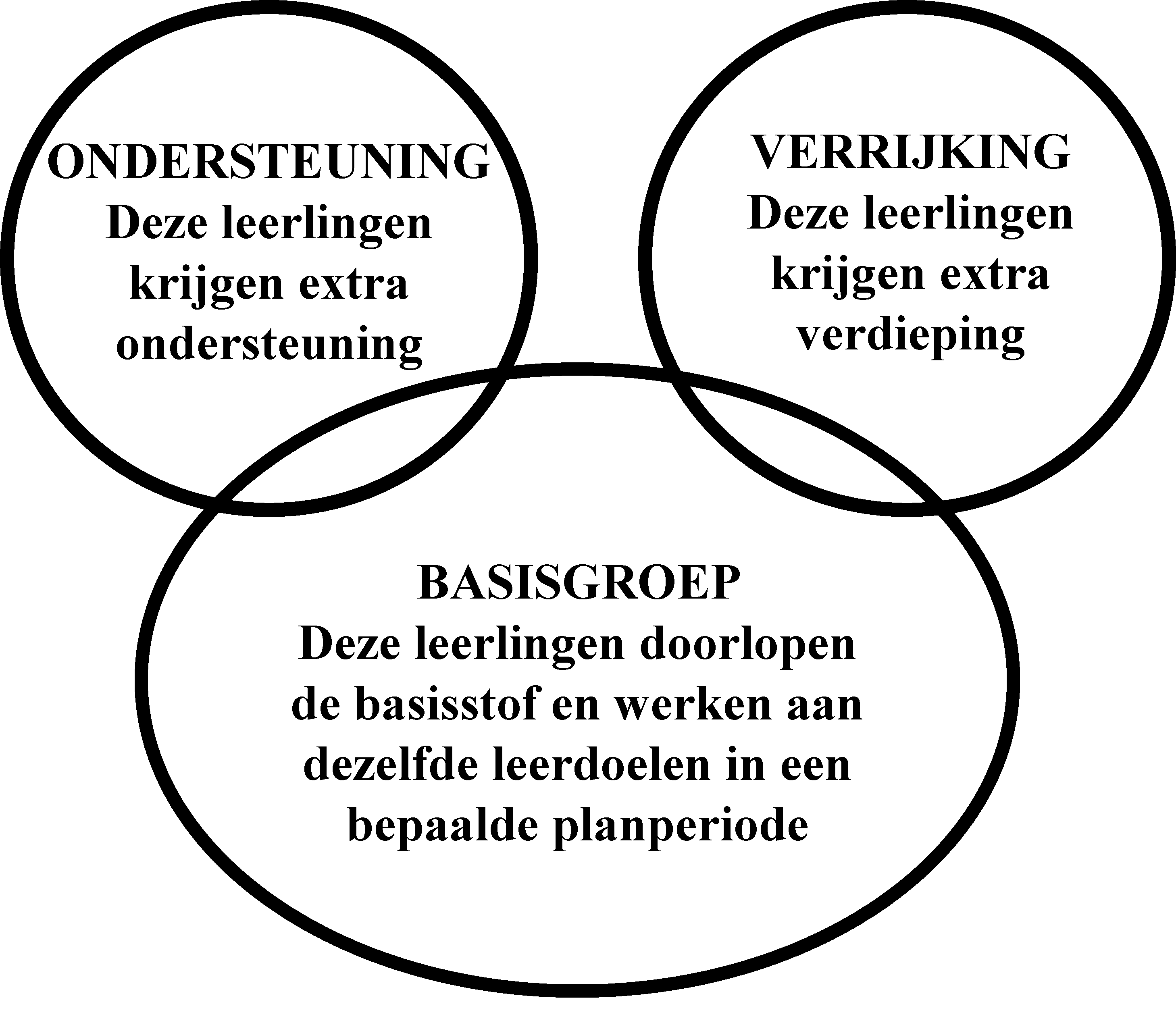 Passend onderwijs ontwerpenin drie groepen
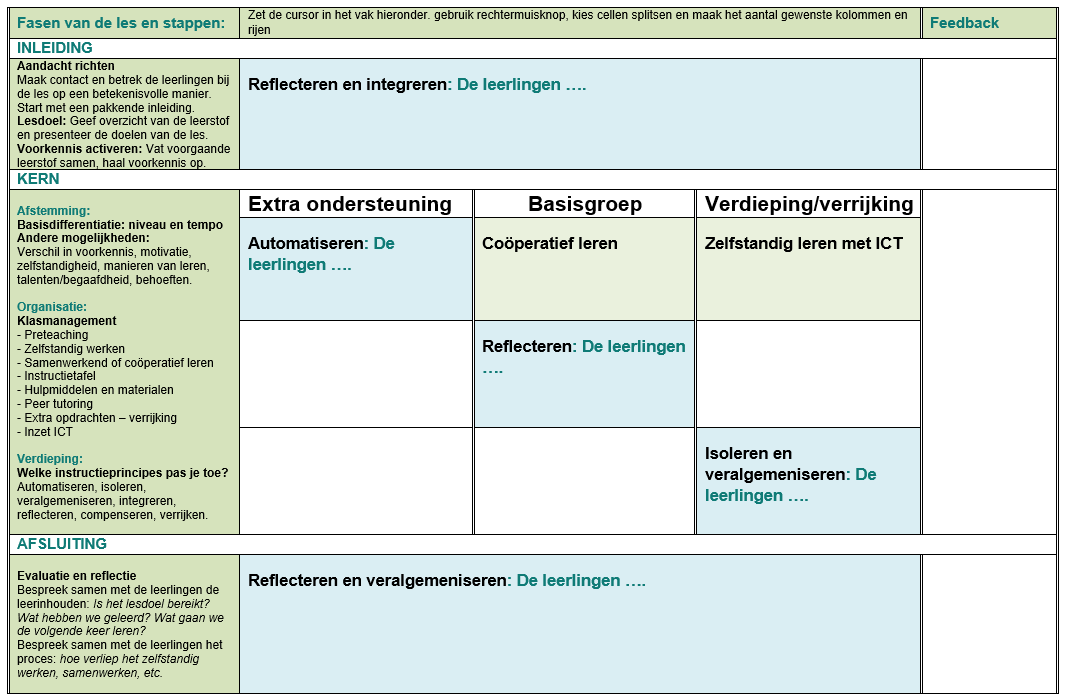 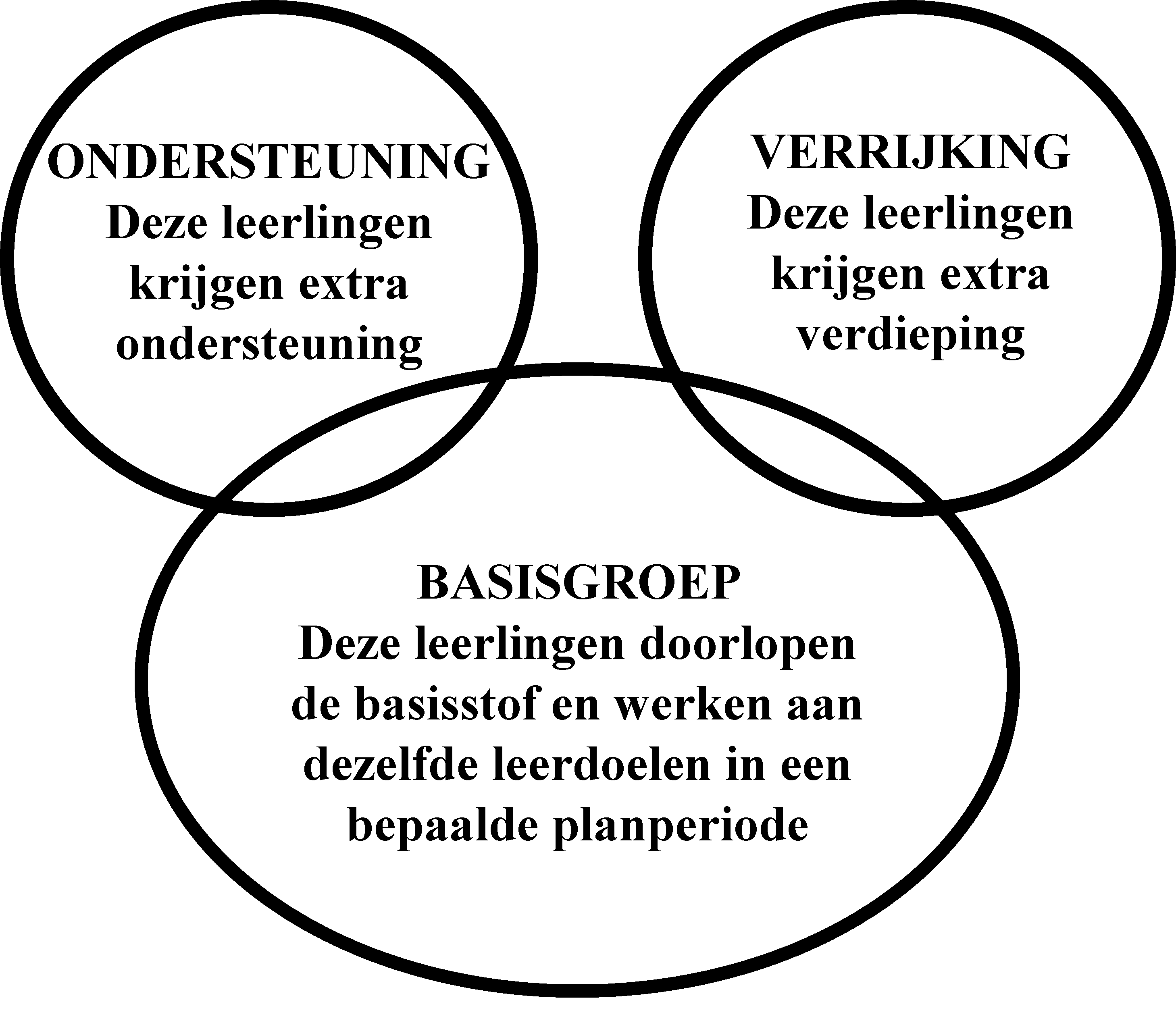 Passend onderwijs ontwerpenin drie groepen
Door middel van tekst en kleur maak je de activiteiten van de leerlingen duidelijk
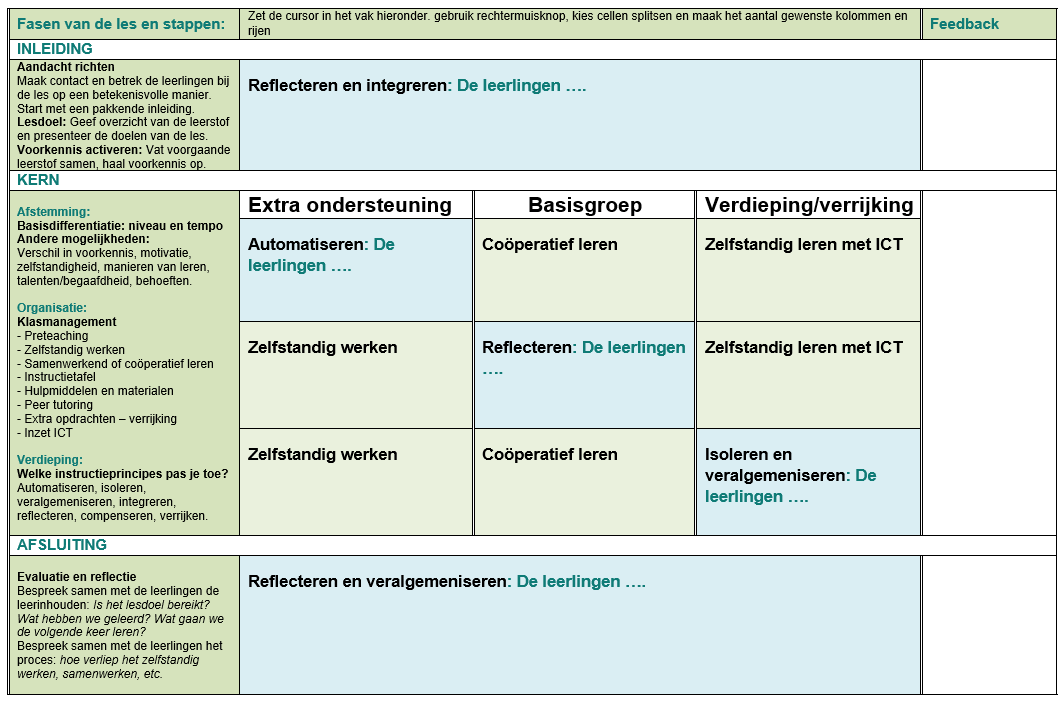 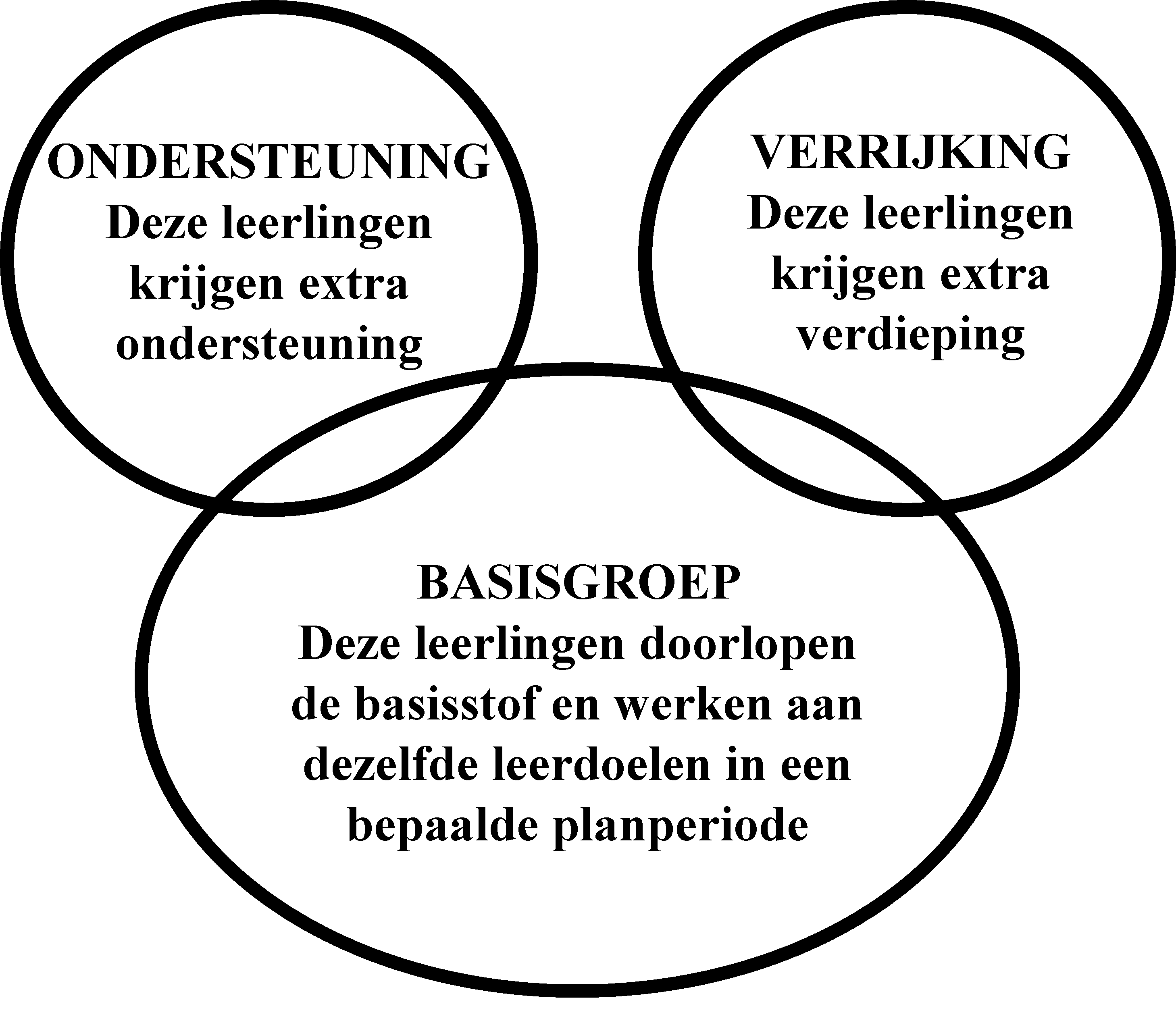 Passend onderwijs ontwerpenin drie groepen
Passend onderwijs ontwerpen - varianten
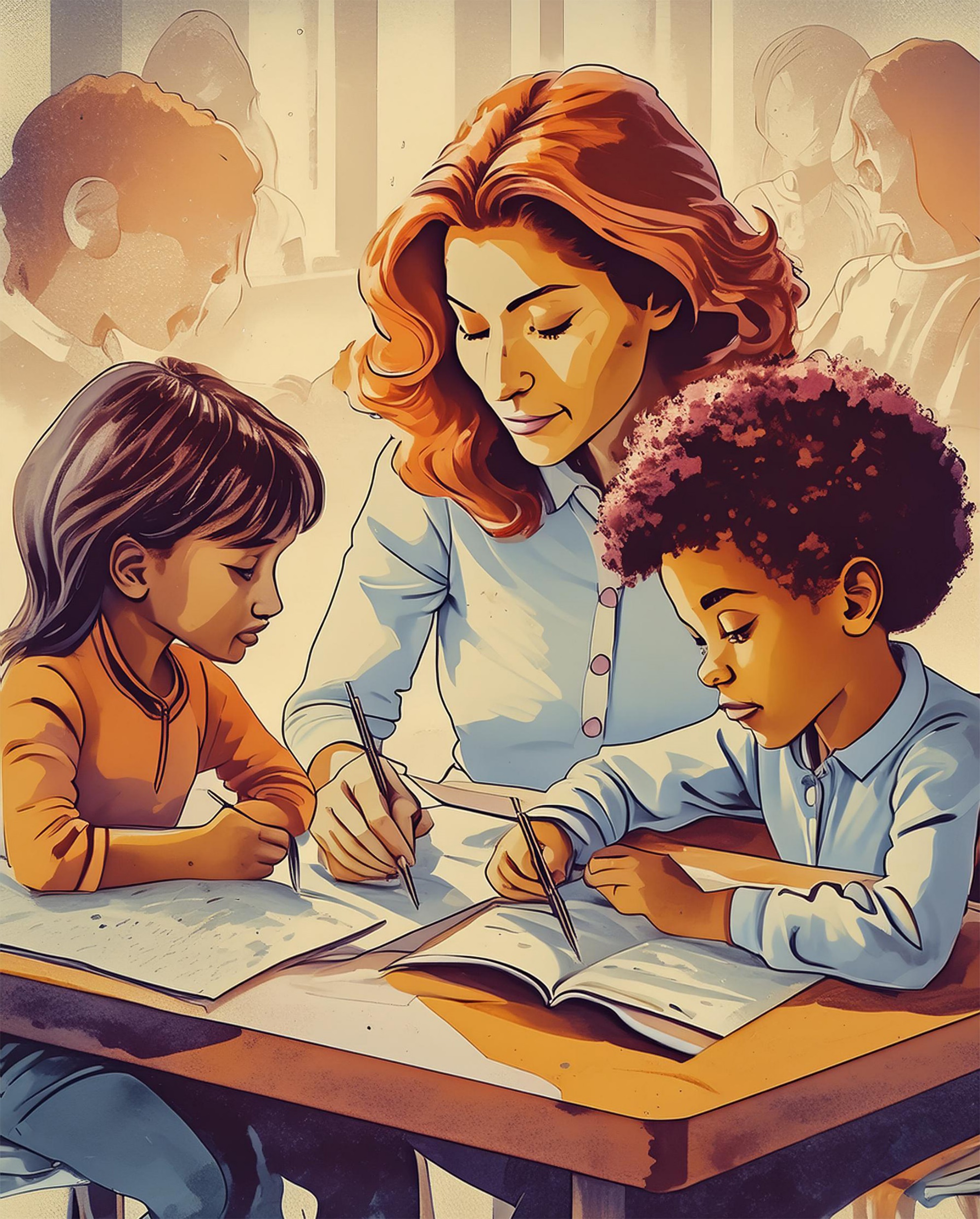 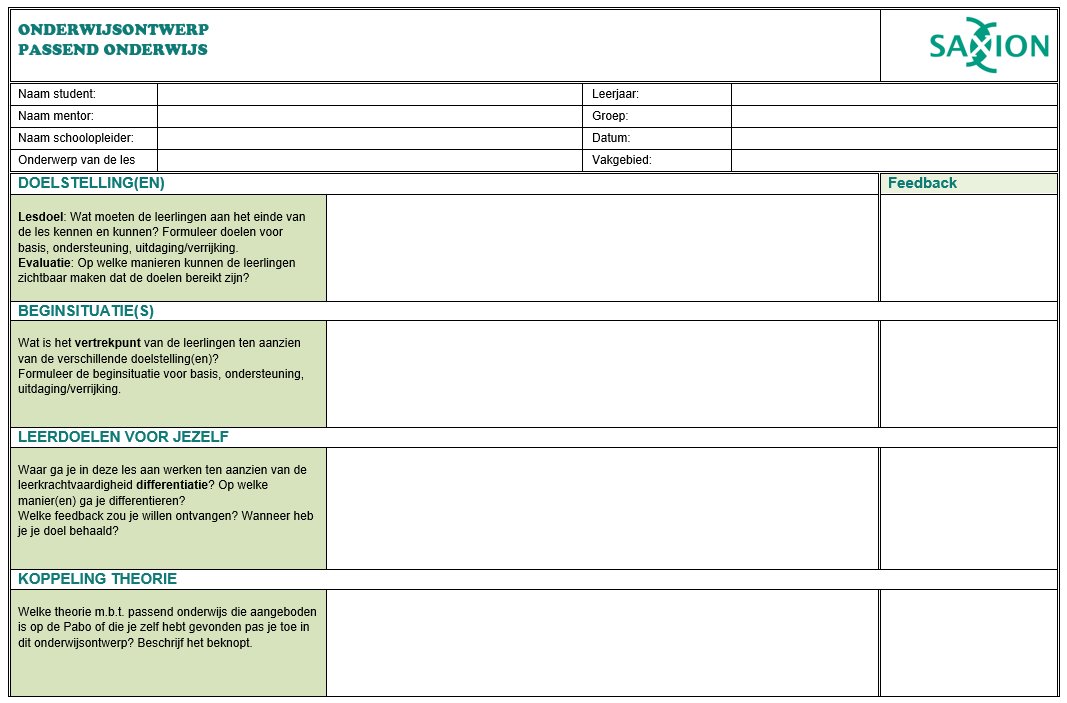 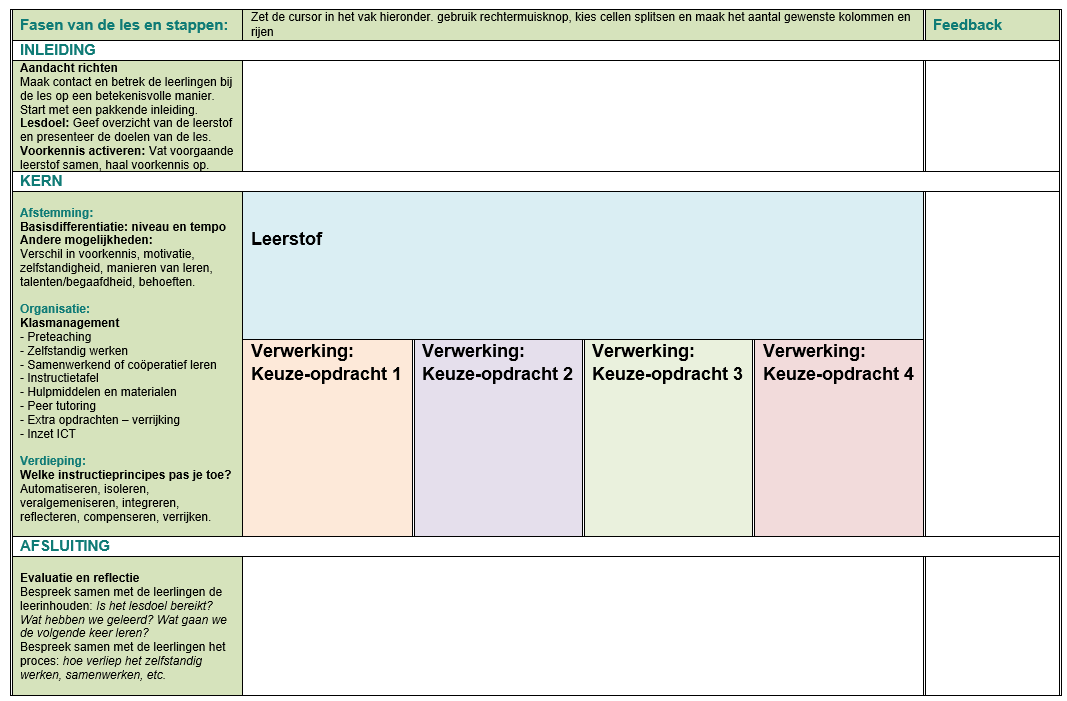 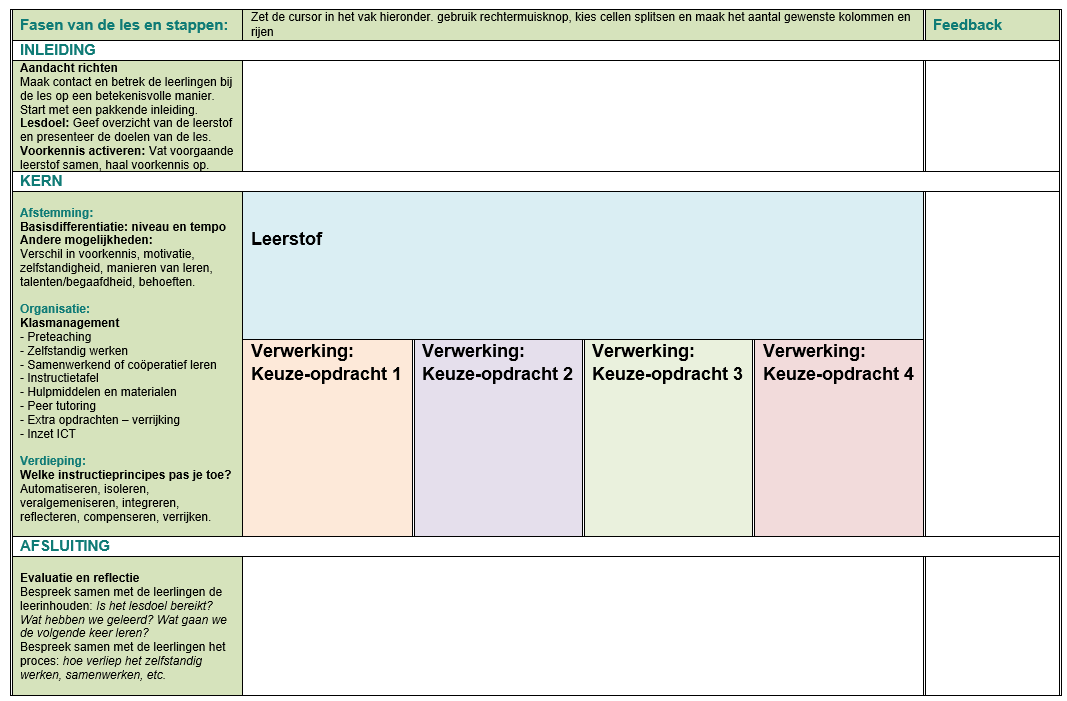 Passend onderwijs ontwerpenVarianten
Leerlingen mogen kiezen uit verschillende verwerkingsopdrachten bij de leerstof.
Passend onderwijs ontwerpenVarianten
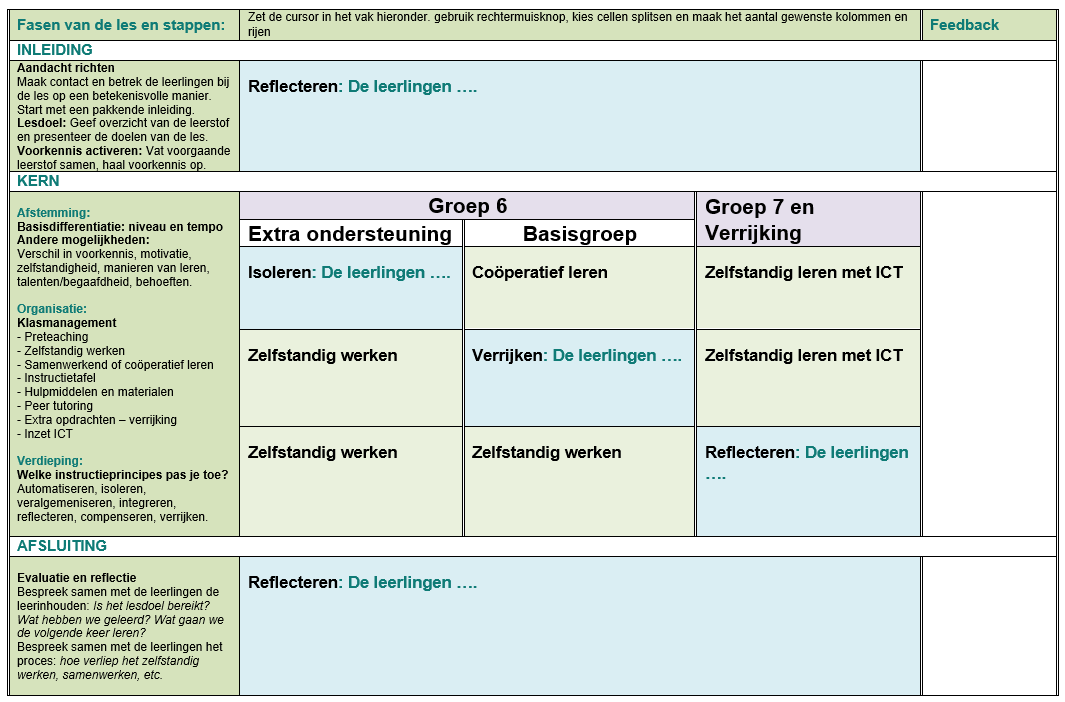 Combinatie groep 6/7
Passend onderwijs ontwerpenVarianten
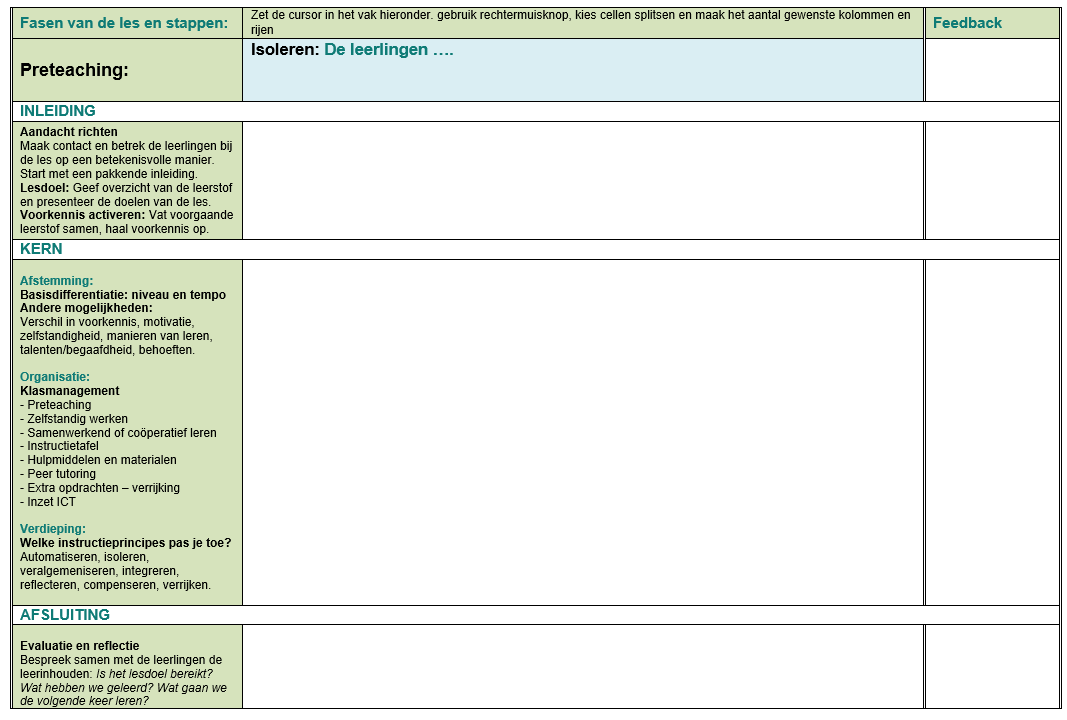 Preteaching: instructie voorafgaand aan de les.
Passend onderwijs ontwerpenVarianten
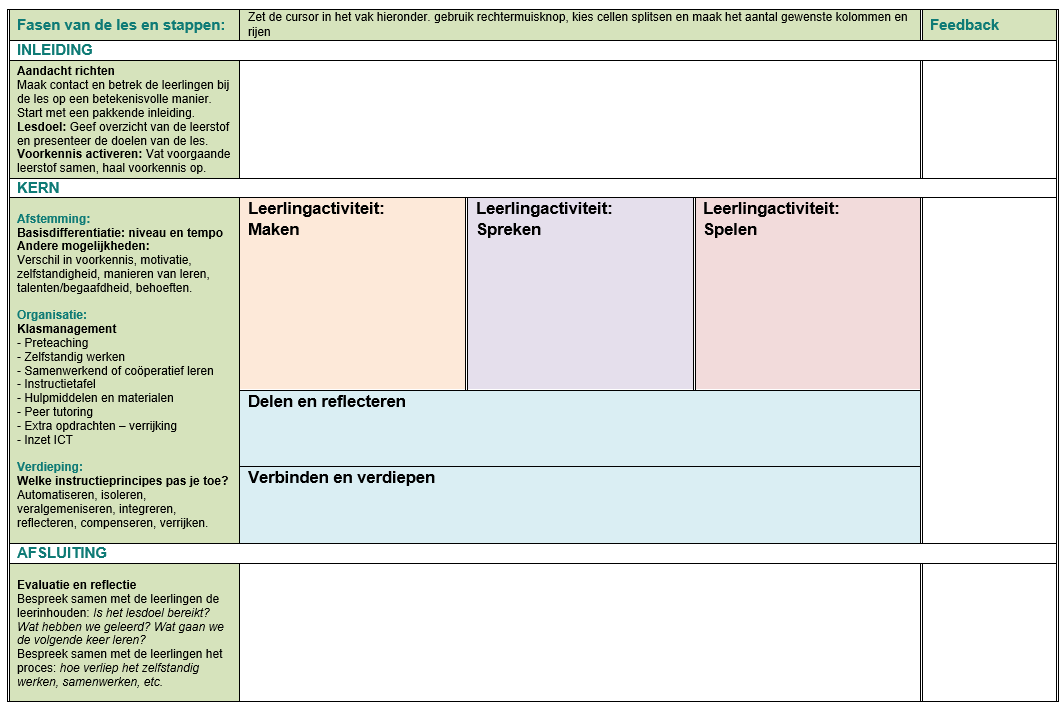 Leerlinggericht onderwijs: leerlingen mogen kiezen uit verschillende activiteiten
Daarna volgt instructie en uitleg.
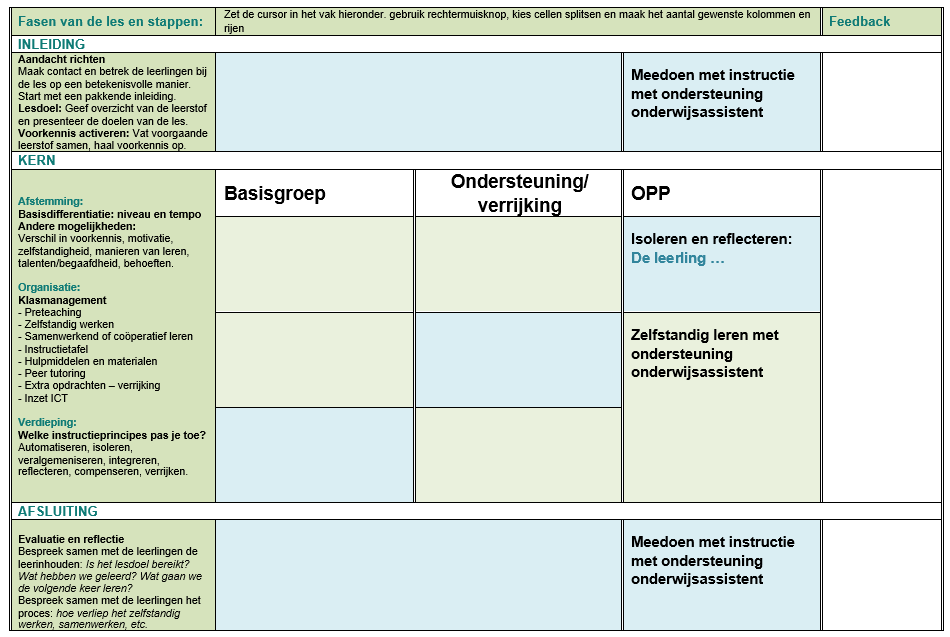 Passend onderwijs ontwerpenVarianten
Ontwikkelingsperspectief (OPP) = leerling met een eigen onderwijsprogramma